Gender Inequalities in the Labour Market
FEPS Employment Policy Breakfast Series
20 September 2022
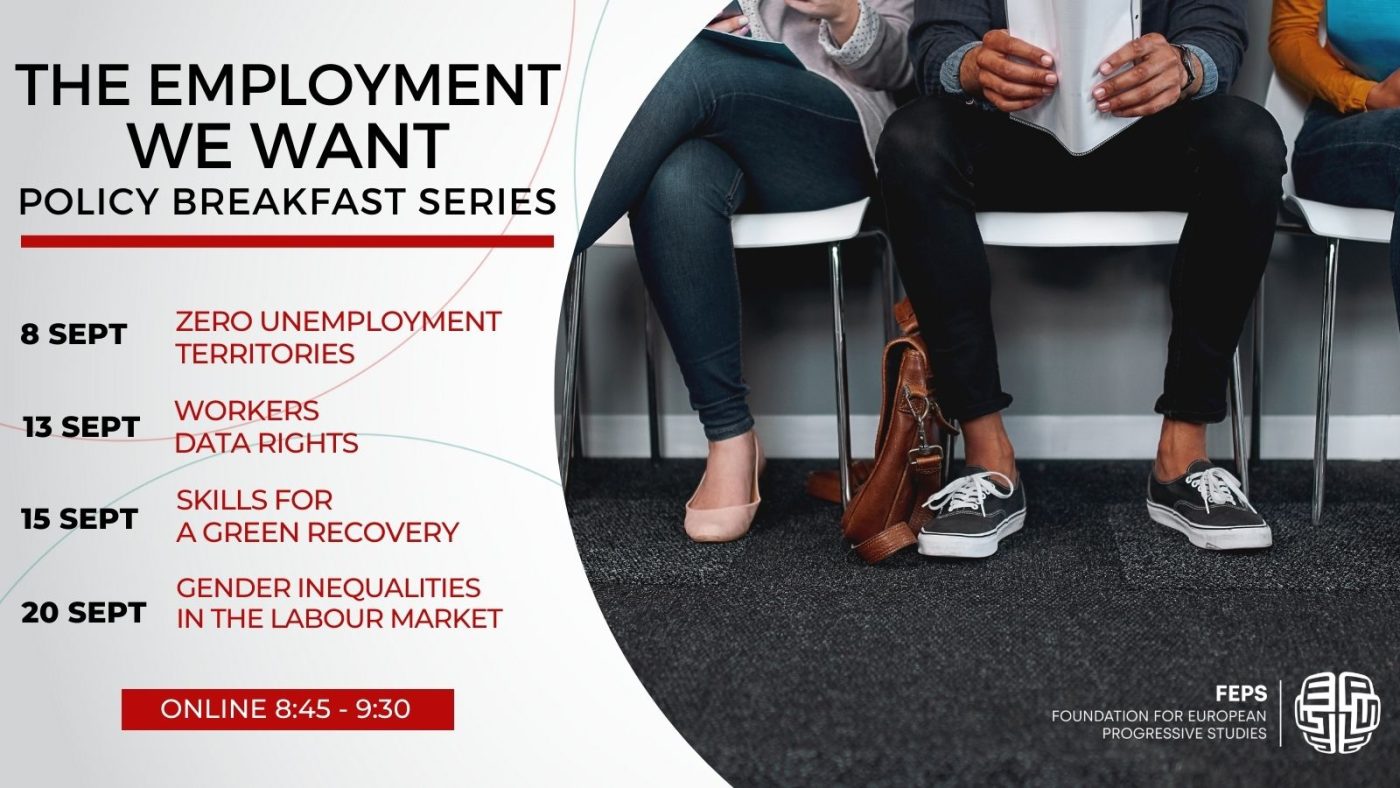 Putting rights into practice through policies with leverage
Reassessing gender inequalities in the labour market
Motherhood penalty
- Art 157 TFEU
- 2006/54/EC recast directive
- Pay Transparency Directive
Underpaid, undervalued
Formal vs. informal work
Double shift
Unemployed vs. ‘housewives”
(in)direct discrimination
productive vs. reproductive economy
Based on: Margaret Maruani (2017). “Travail et emploi des femmes”, Editons La Découverte, Paris
POLICY STUDY (2022)
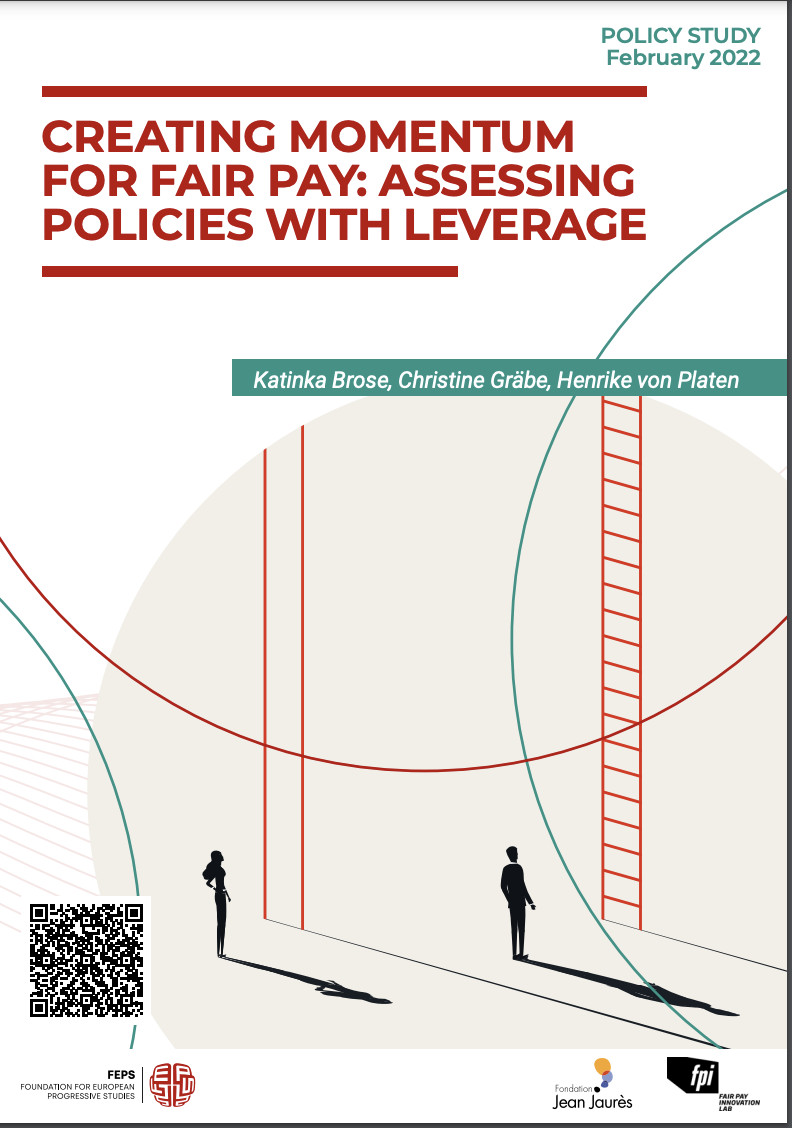 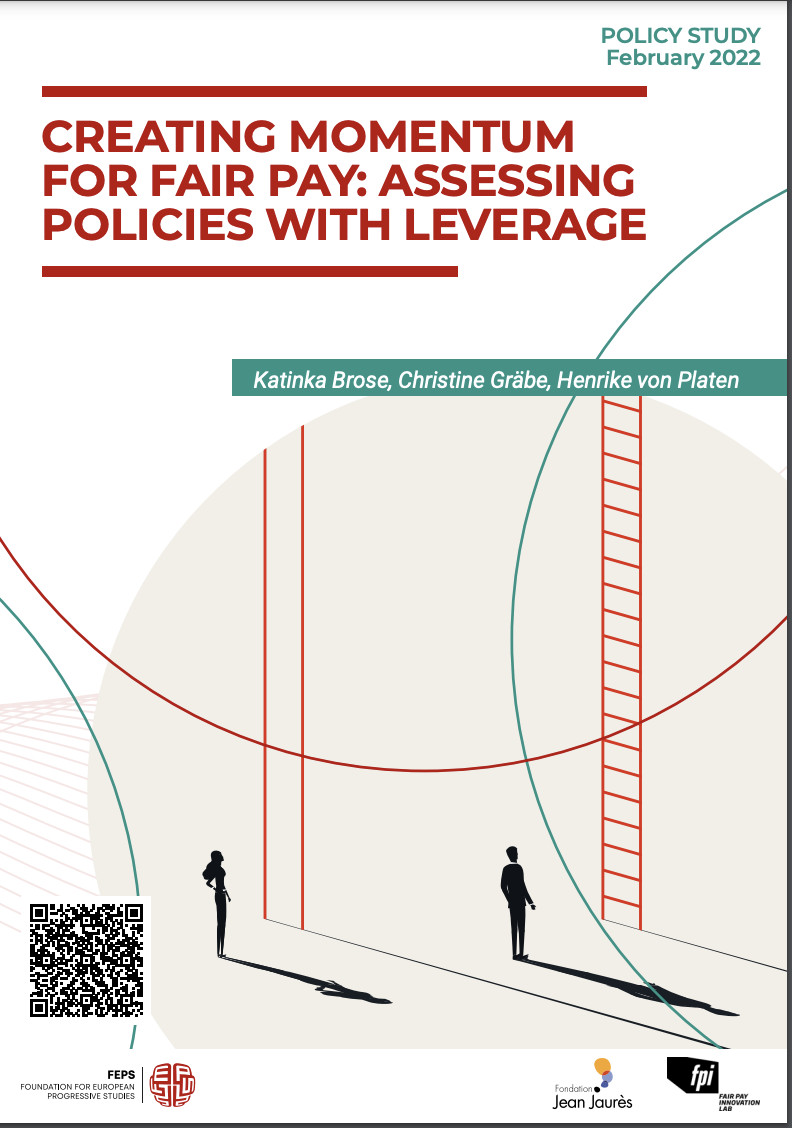 Objective
assess different policy instruments to ensure fair pay 
discuss their leveraging effects
Results
mandated analysis of remuneration systems is key to achieving fairness for all
putting fair pay into practice is a systemic issue and not an individual burden.
most effective levers for fair pay are corporate action, regular analysis of pay systems, and benchmarks combined with fines.
Why does it matter ?
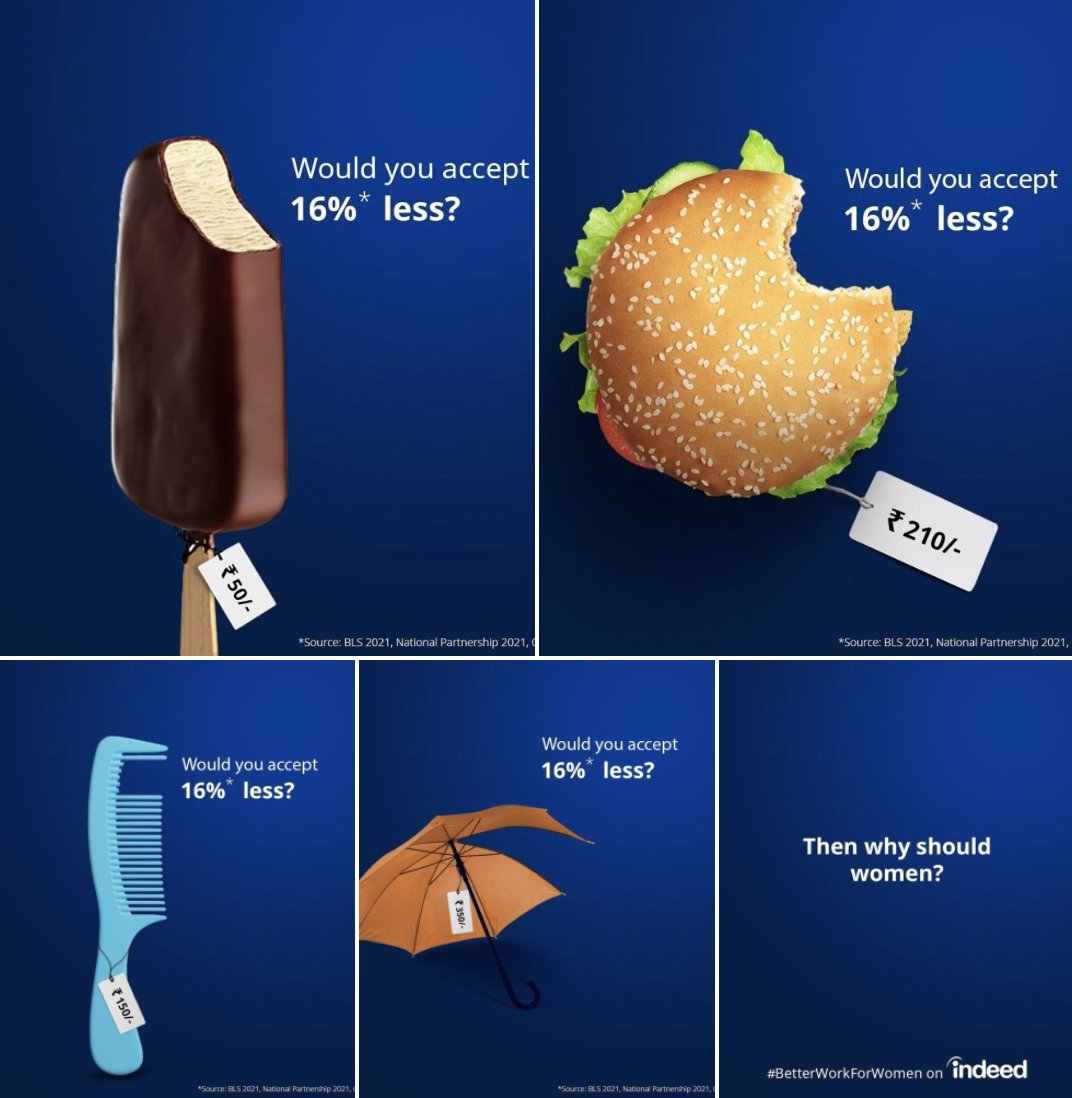 the gender pay gap (13%) has narrowed only marginally within the past years
 differences between the member states of the EU are remarkable 
 none of the countries has managed to close their pay gaps entirely.  

Research has shown positive effects on various transparency, reporting, and auditing instruments. 
one in four companies implementing transparency measures went further than the legal requirements (Eurofound). 
impact assessments have shown the potential of systematic analysis of fair pay and pay transparency: for every percentage point the gender pay gap closes in the EU, the GDP may increase by +0.1 percentage points.

 value of work and how to measure jobs
The pandemic highlighted the systemic undervaluing of women’s work
highlighted the gender segregated LM and the differences in pay between those sectors where the majority of women work.
 PT = 1st step towards closing the GPG  opportunity to take equality seriously.
Source: Indeed
National Approaches implementing fair pay
National Approaches implementing fair pay
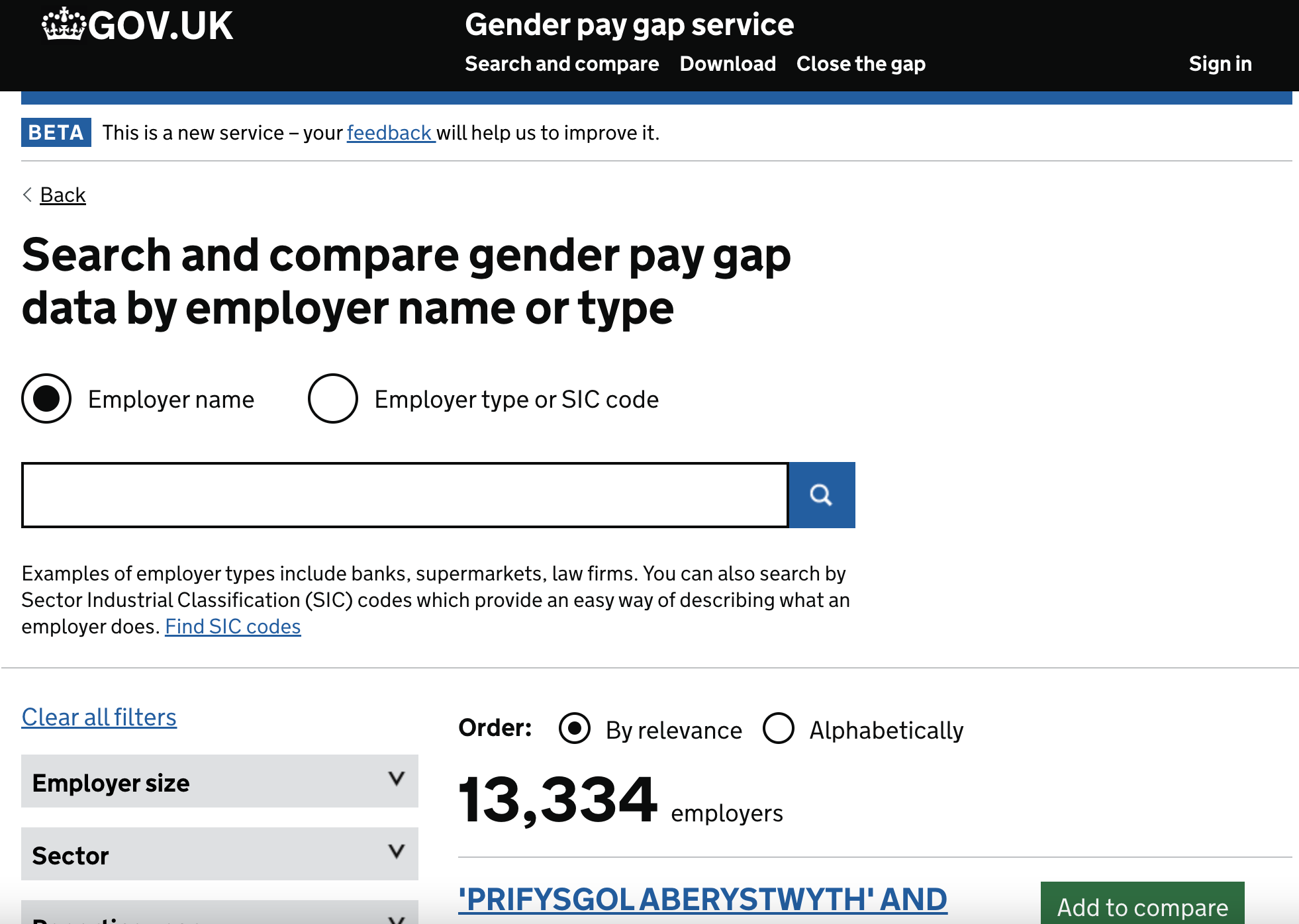 Source: https://gender-pay-gap.service.gov.uk/
National Approaches implementing fair pay
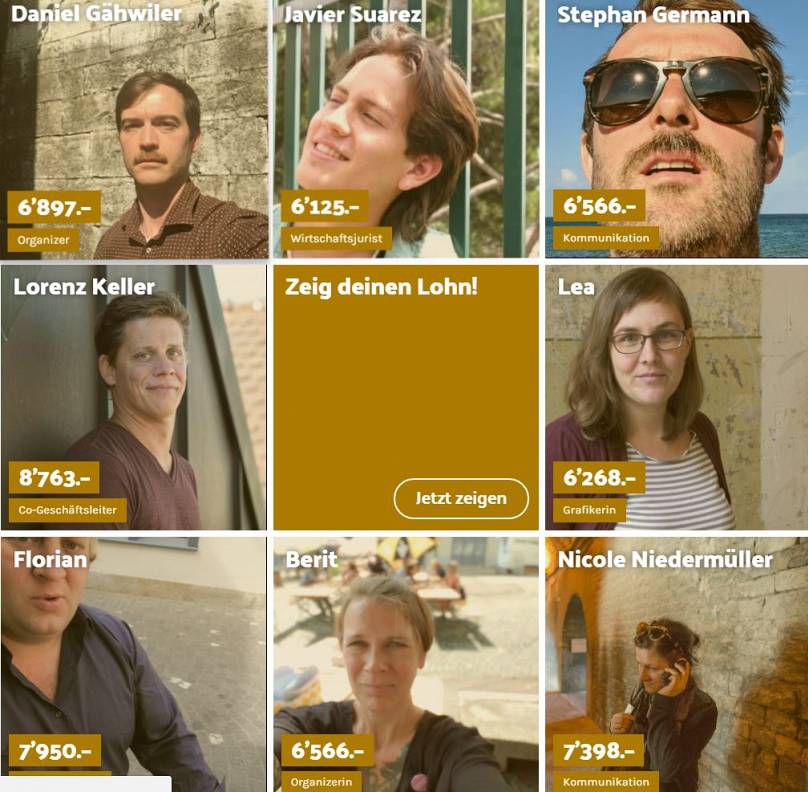 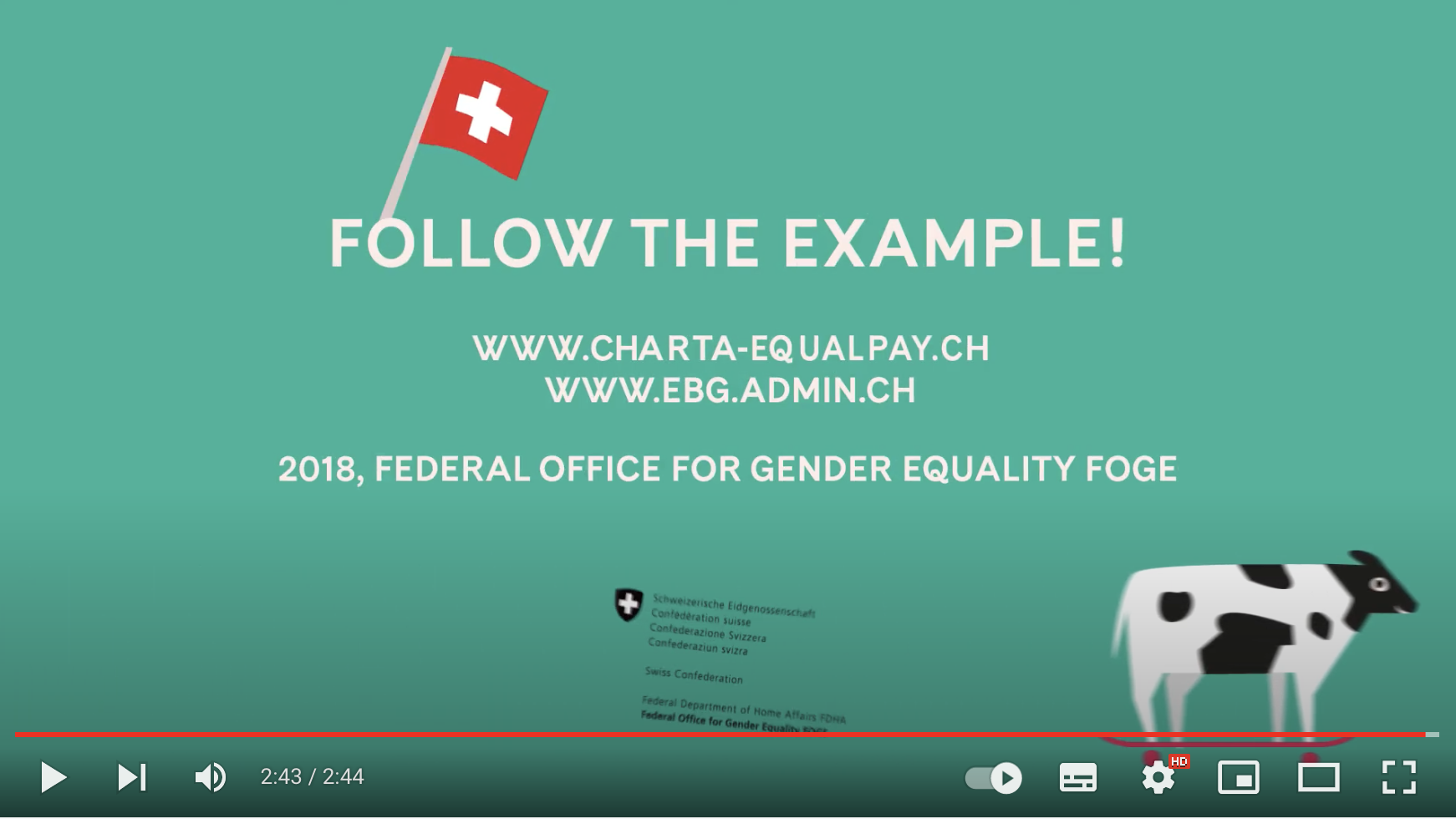 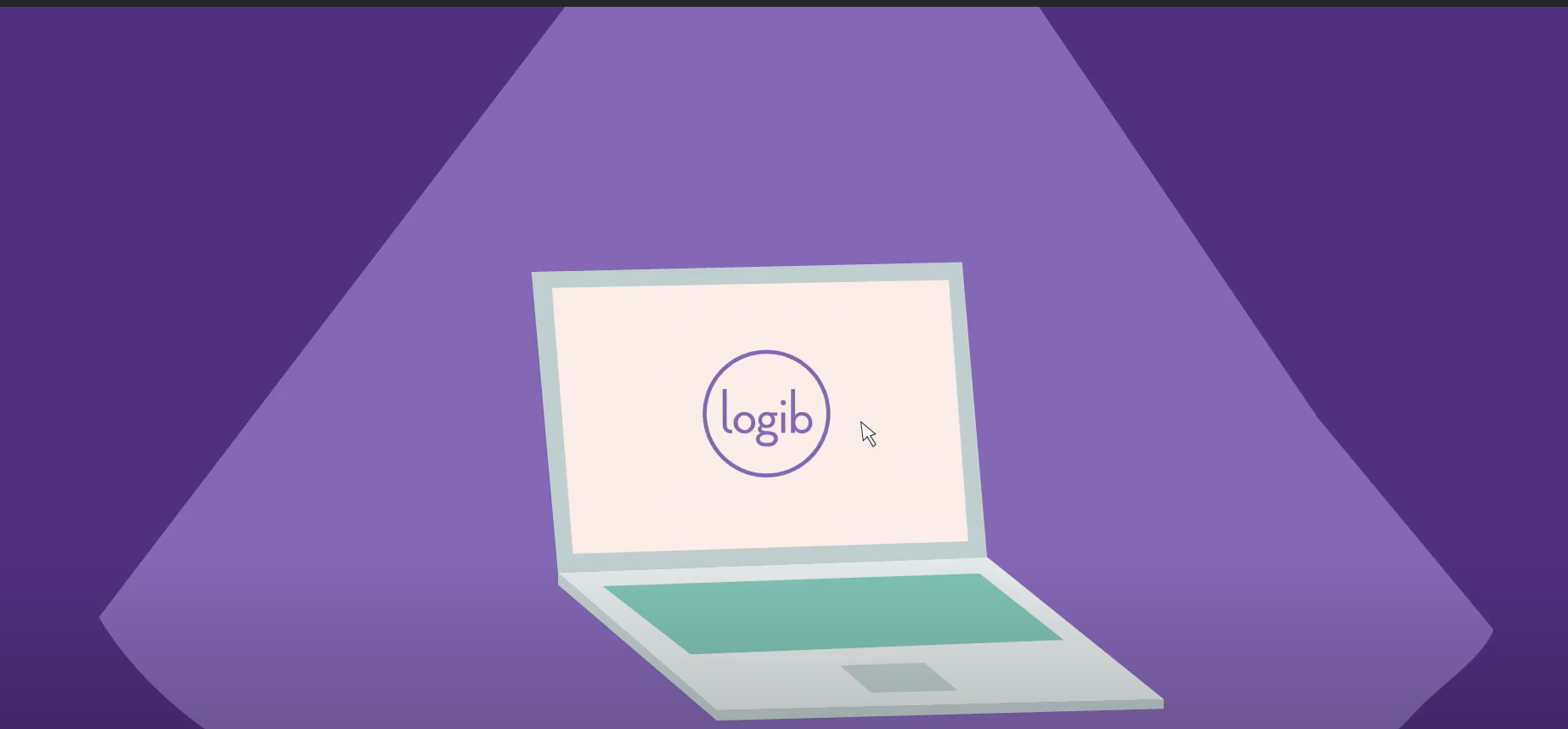 Source: Euronews (2018)
National Approaches implementing fair pay
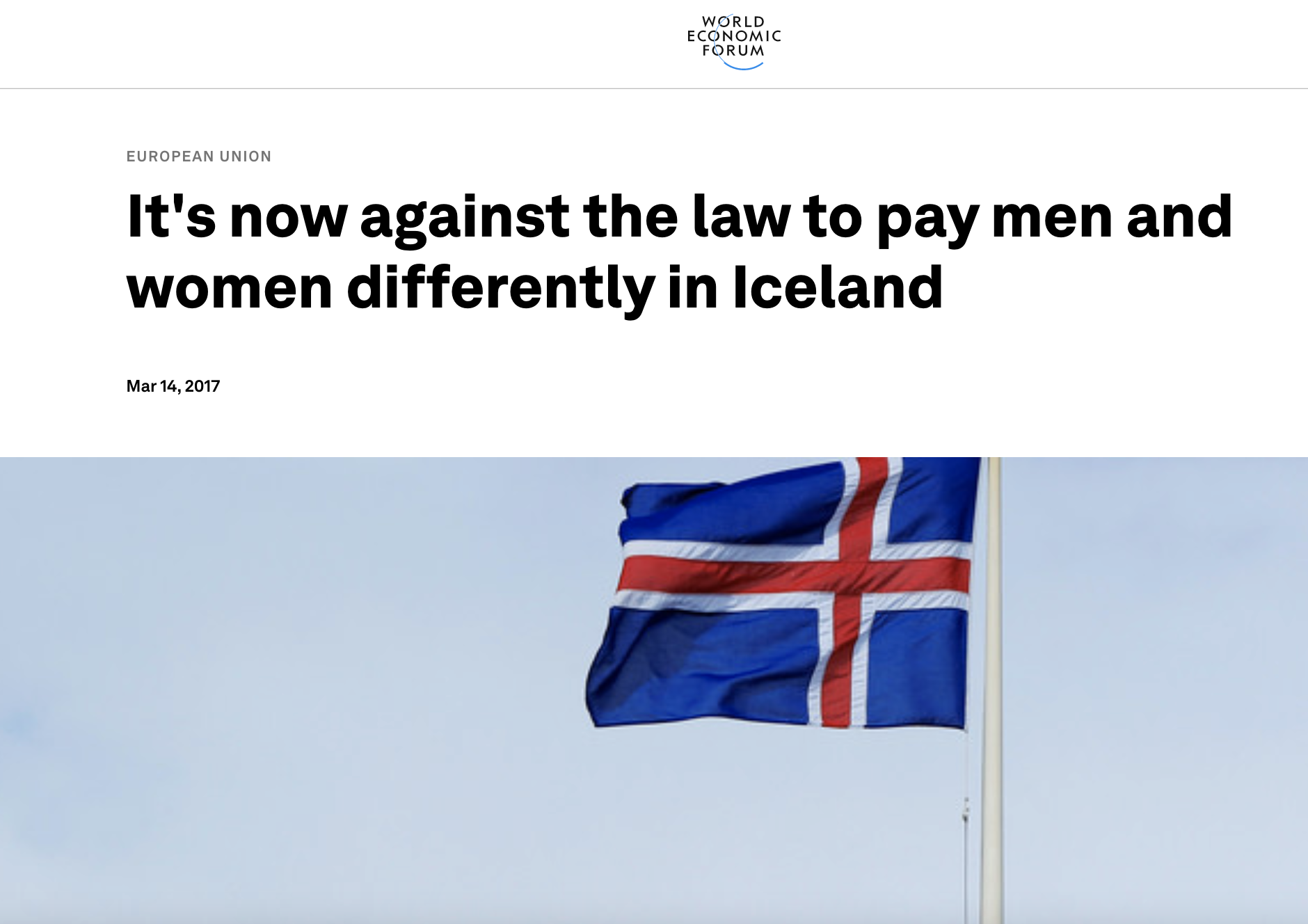 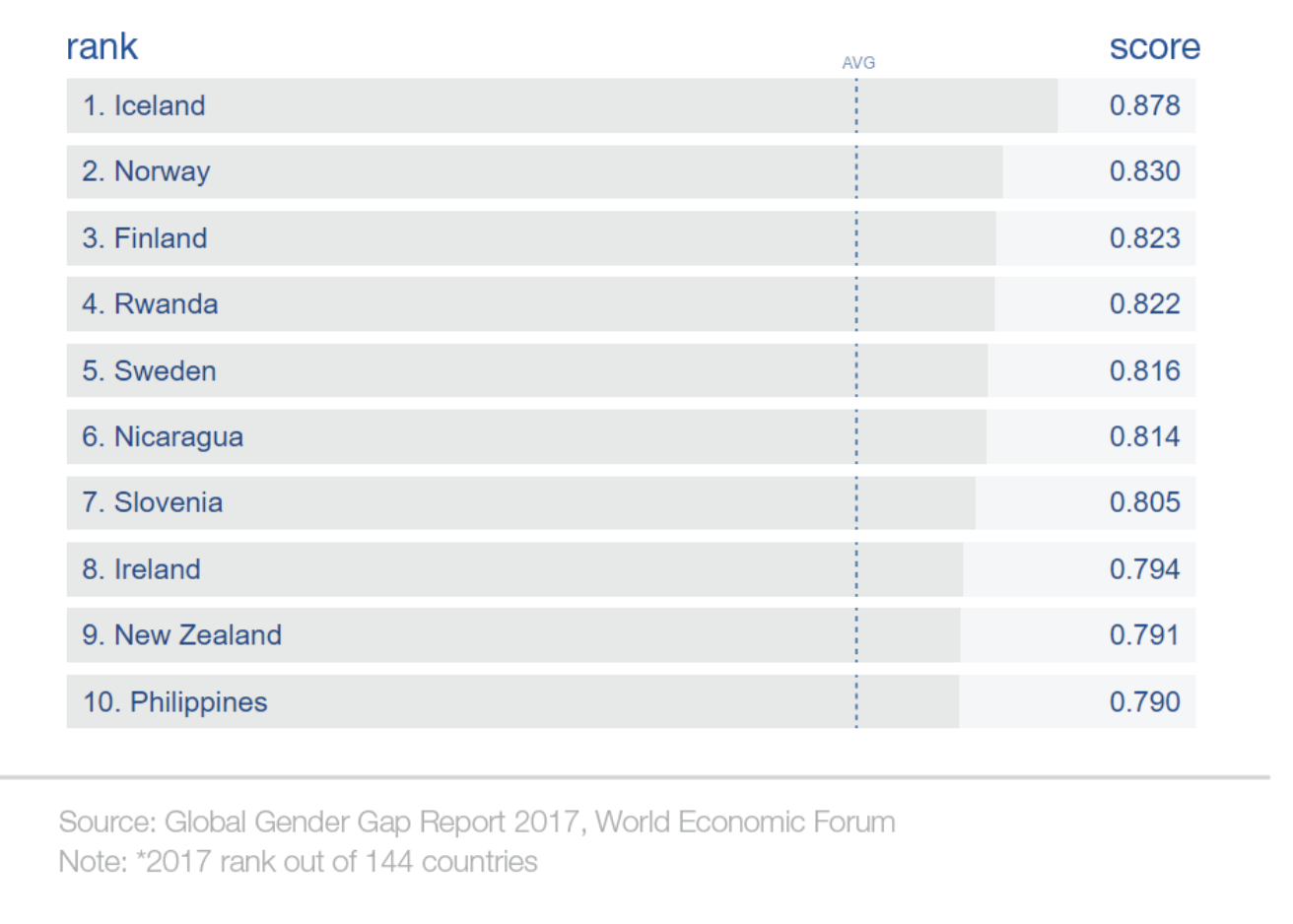 National Approaches implementing fair pay
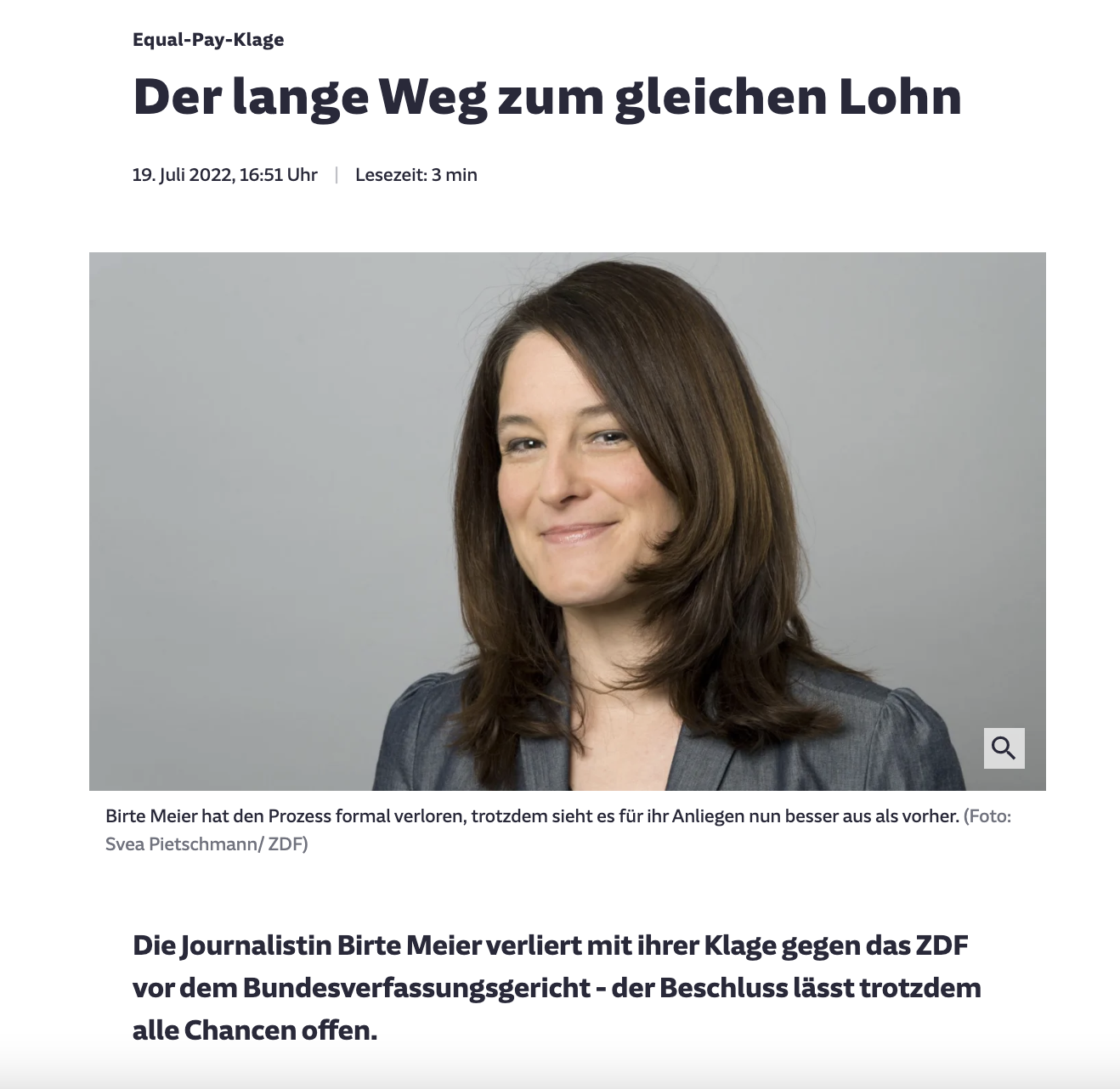 Source: Sueddeutsche (19 July 2022)
National Approaches implementing fair pay
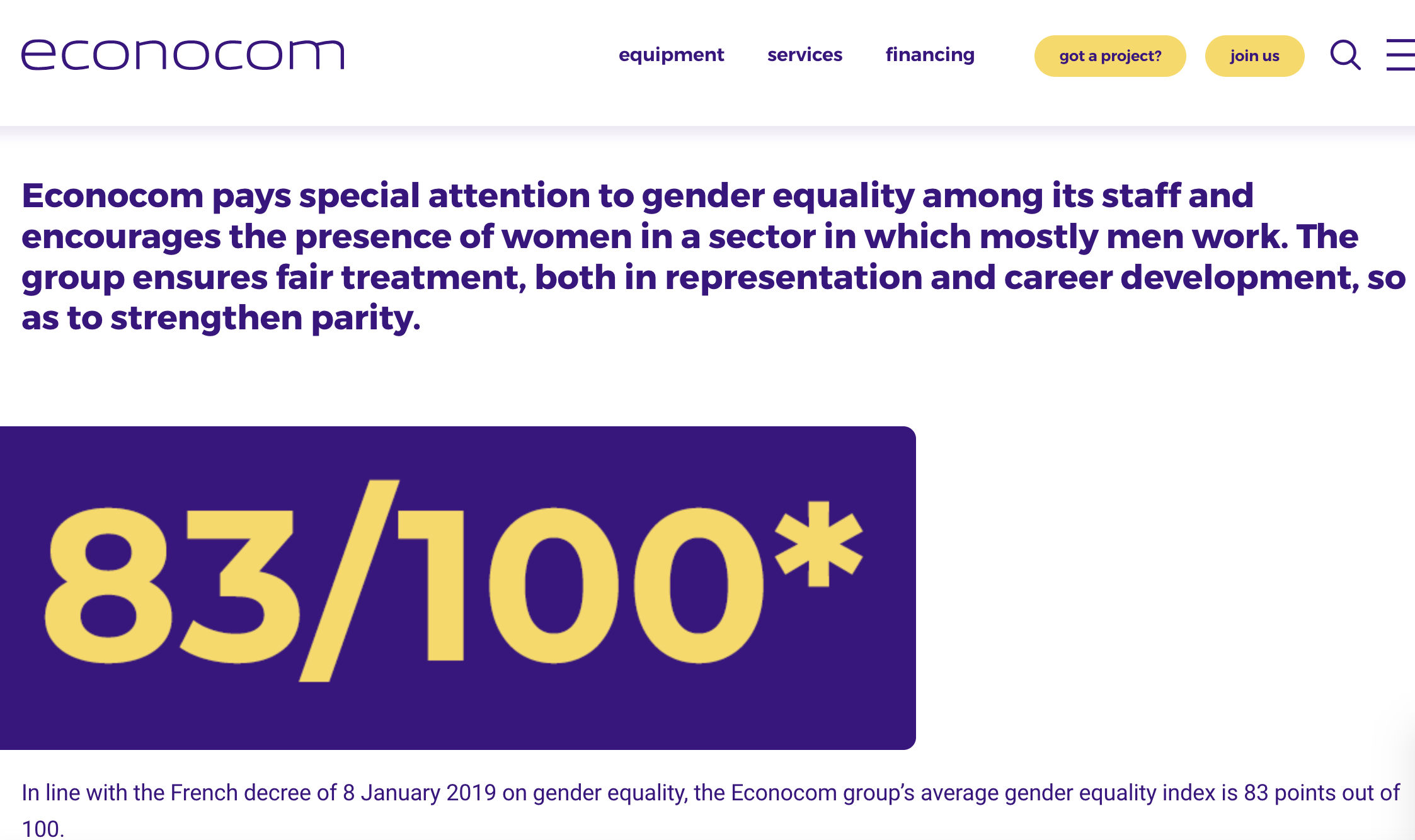 Source: Econocom
National Approaches implementing fair pay
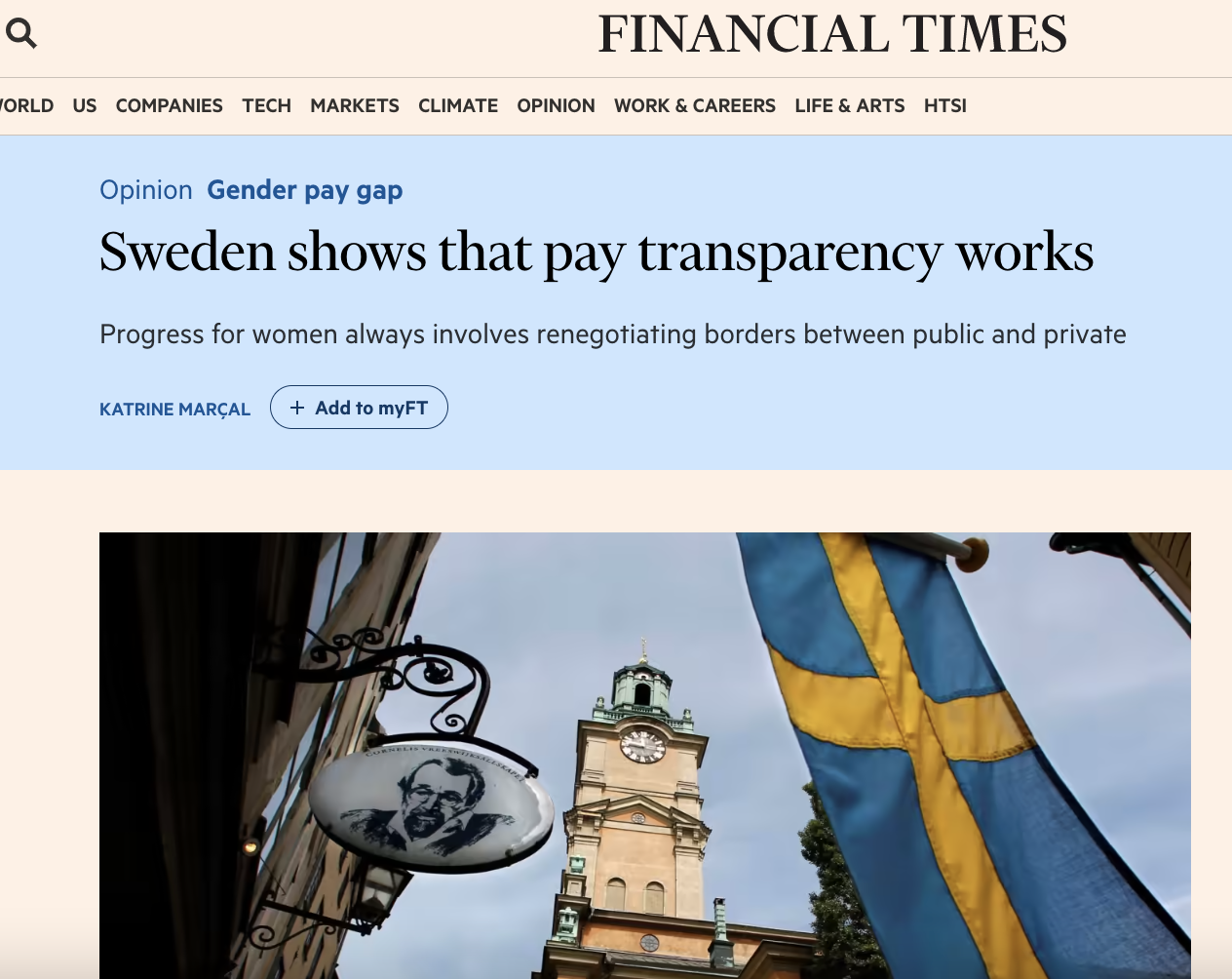 Source: Financial times (2017)
Level of effectiveness of measures for fair pay
Policy recommendations
1. Transparency and reporting
2. Sanctions and immediate legal consequences
3. Moving beyond the binary
4. Focusing on all organisations rather than solely on companies
5. Following a systemic approach
6. Changing the value of work
Thank you.
Find out more on : https://feps-europe.eu